Lessons from the Life of Noah #1
Knowing Where We Came From
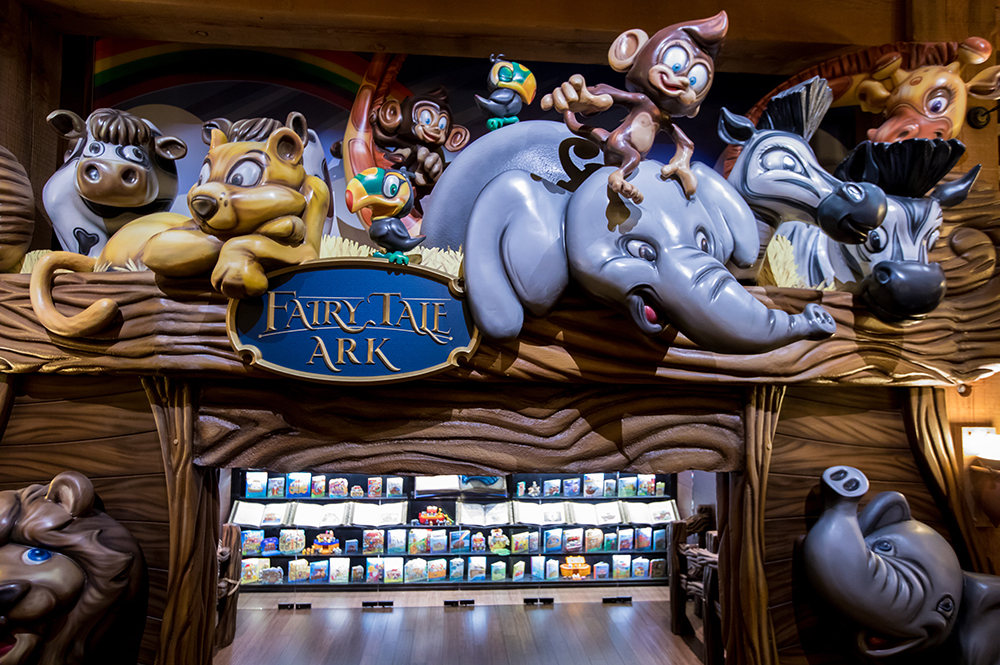 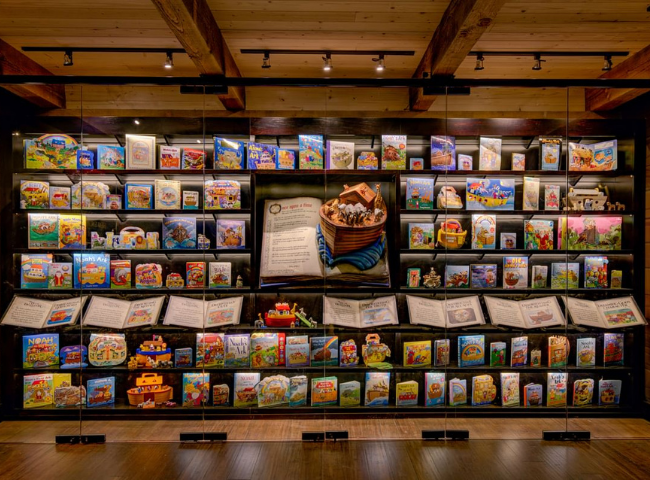 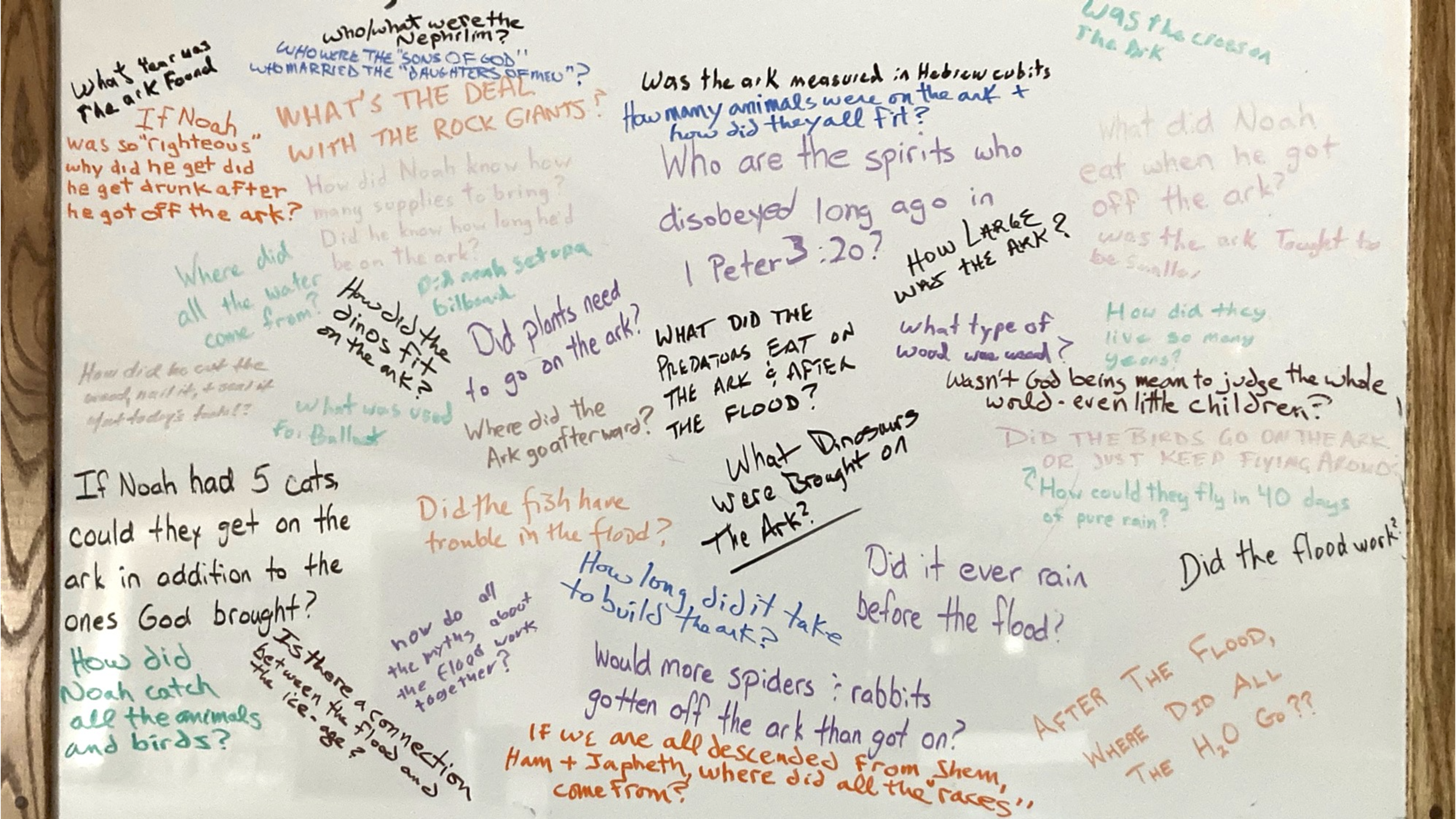 Whiteboard questions pic
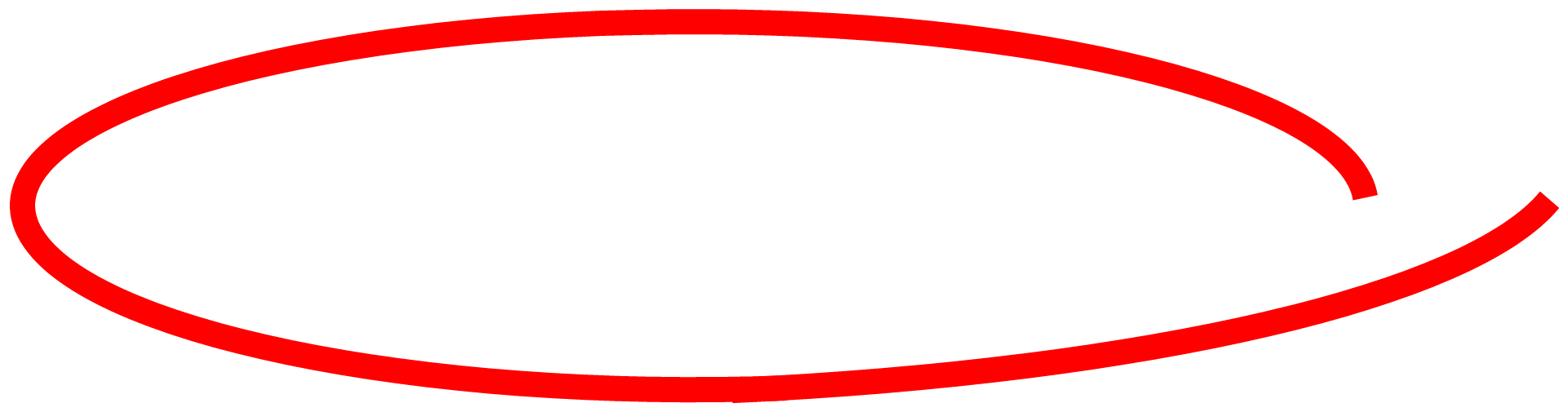 “Noah was 500 years old, and he fathered Shem, Ham, and Japheth.” (Genesis 5:32 CSB)
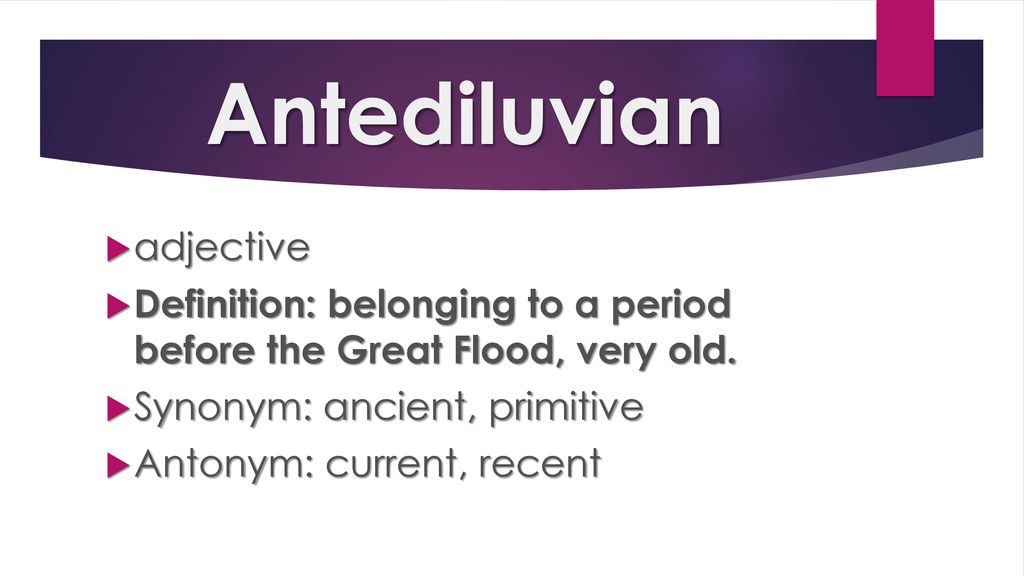 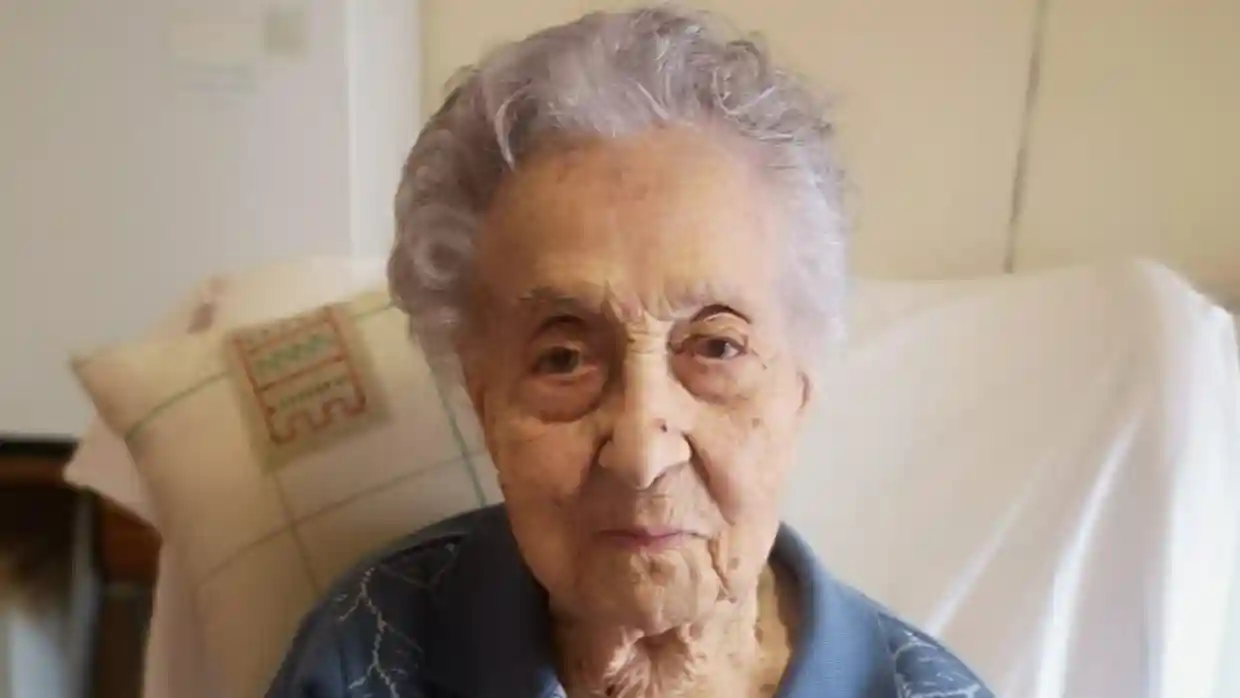 Maria Branyas Morera
Born March 4, 1907
“This is the document 
containing the family records of Adam.” 
(Genesis 5:1a CSB)
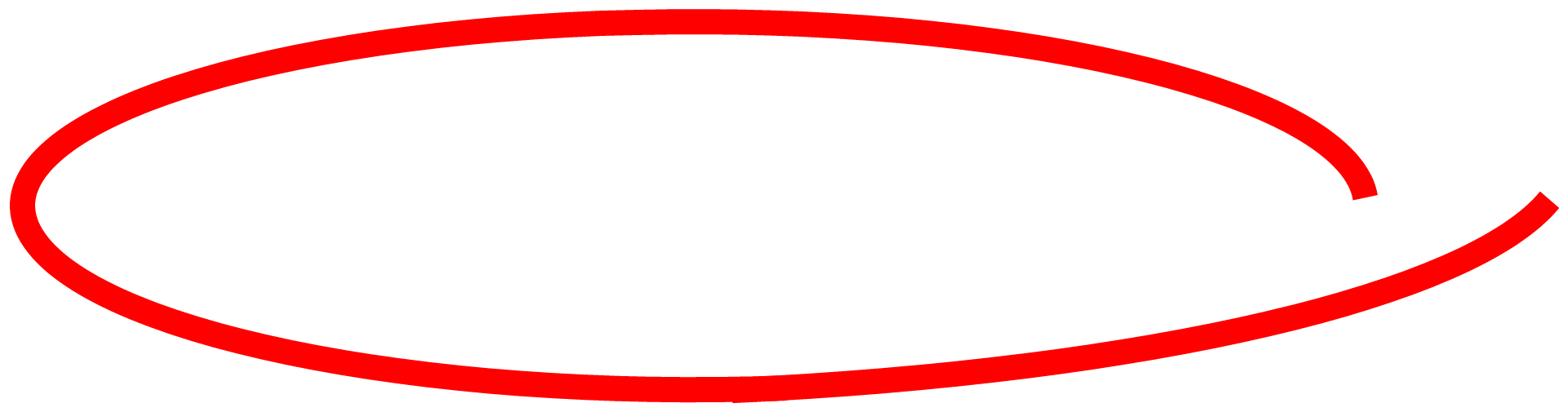 “These are the family records of…”
Adam: Genesis 5:1
Shem, Ham and Japheth: Genesis 10:1
Terah: Genesis 11:27
Ishmael: Genesis 25:12
Isaac: Genesis 29:19
Esau: Genesis 36:1
Jacob: Genesis 37:2
“These are the family records of…”
Exodus 6:16, 19; Numbers 1:22, 24, 26, 28, 30, 32, 34, 36, 40, 42; 3:1
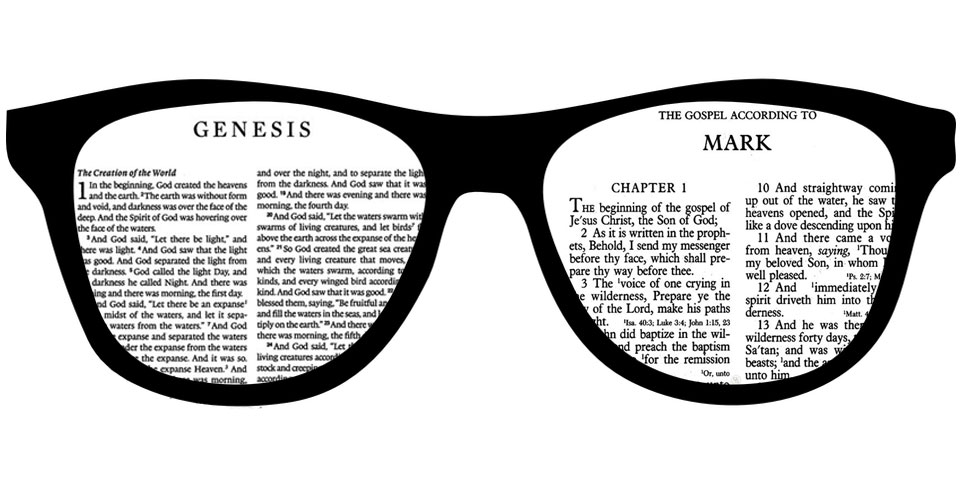 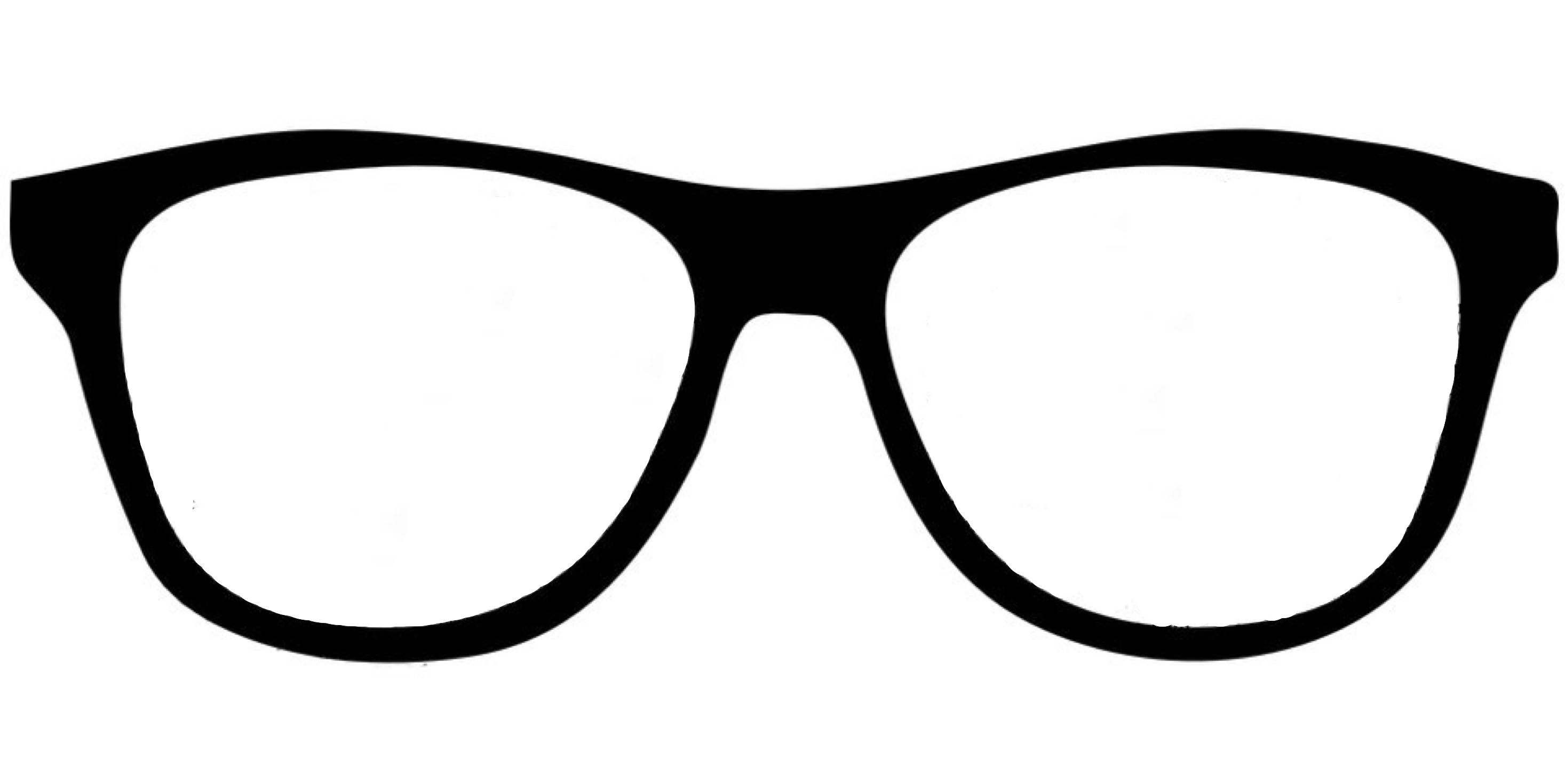 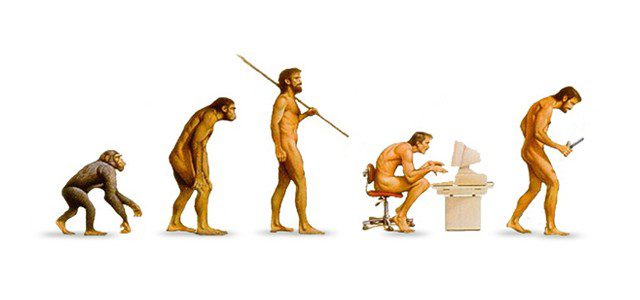 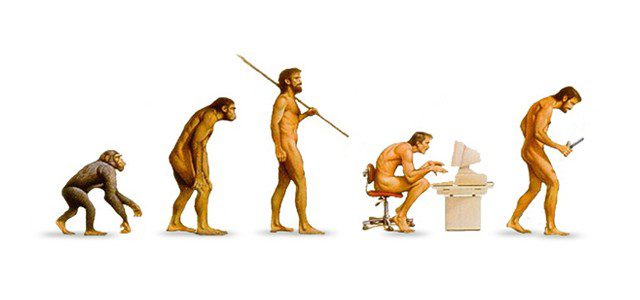 “The LORD God formed out of the ground every wild animal and every bird of the sky, and brought each to the man to see what he would call it. And whatever the man called a living creature, that was its name.” (Genesis 2:19 CSB)
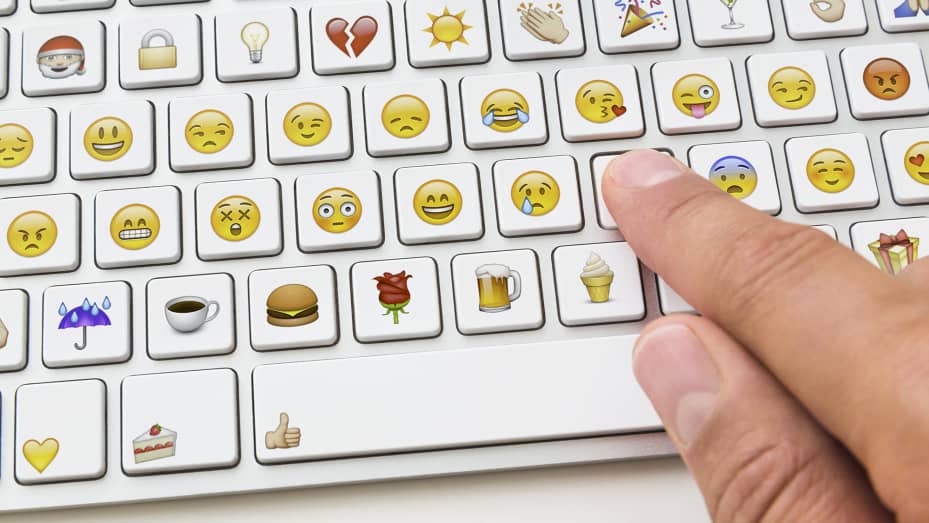 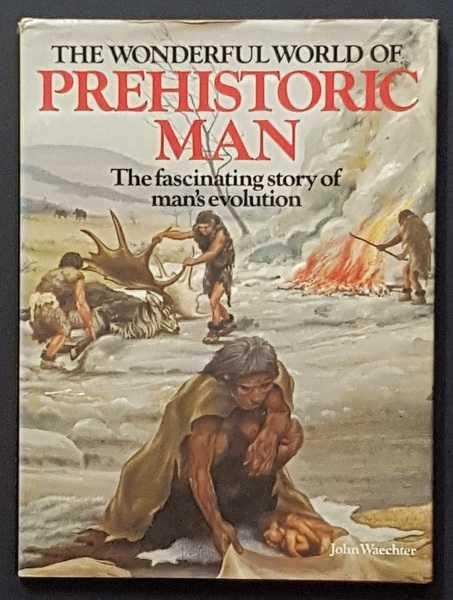 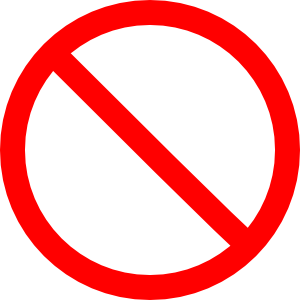 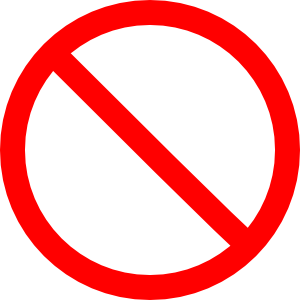 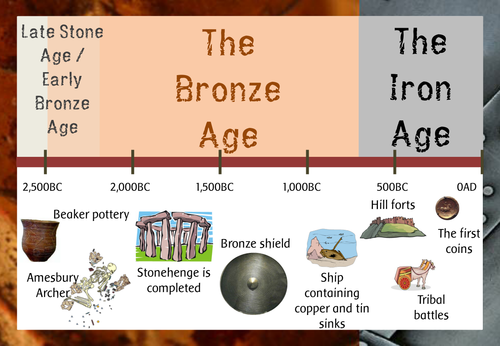 “Zillah bore Tubal-cain, 
who made all kinds of bronze and iron tools.” 
(Genesis 4:22 CSB)
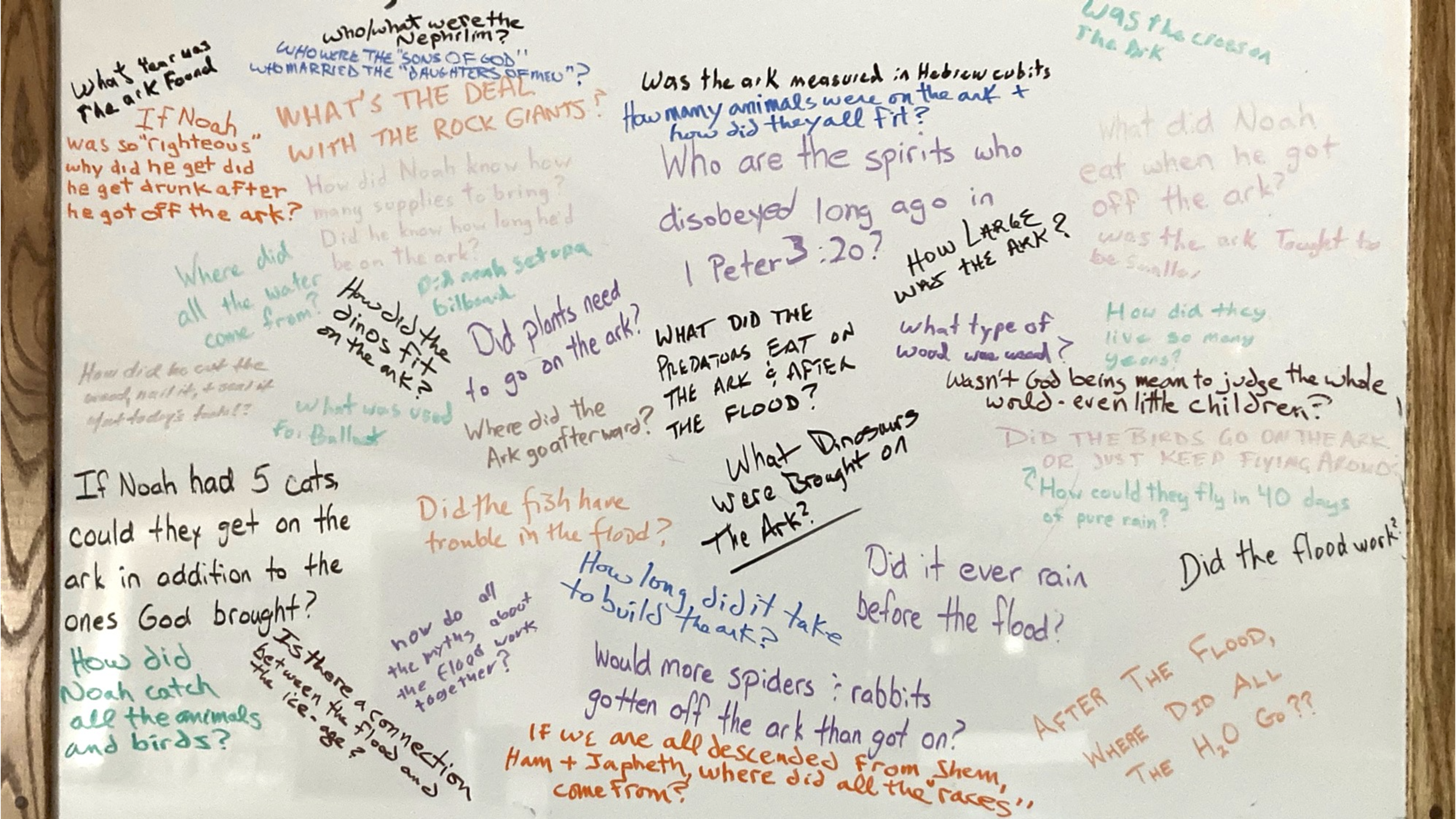 Whiteboard questions pic
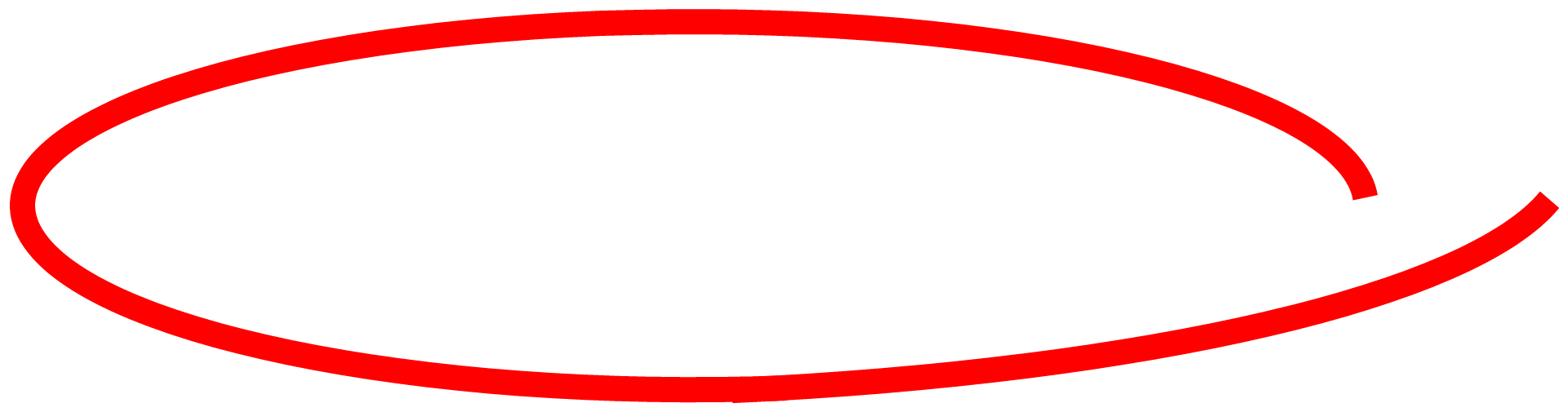 “For this corruptible body must be clothed with incorruptibility, and this mortal body must be clothed with immortality.” 
(1 Corinthians 15:53 CSB)
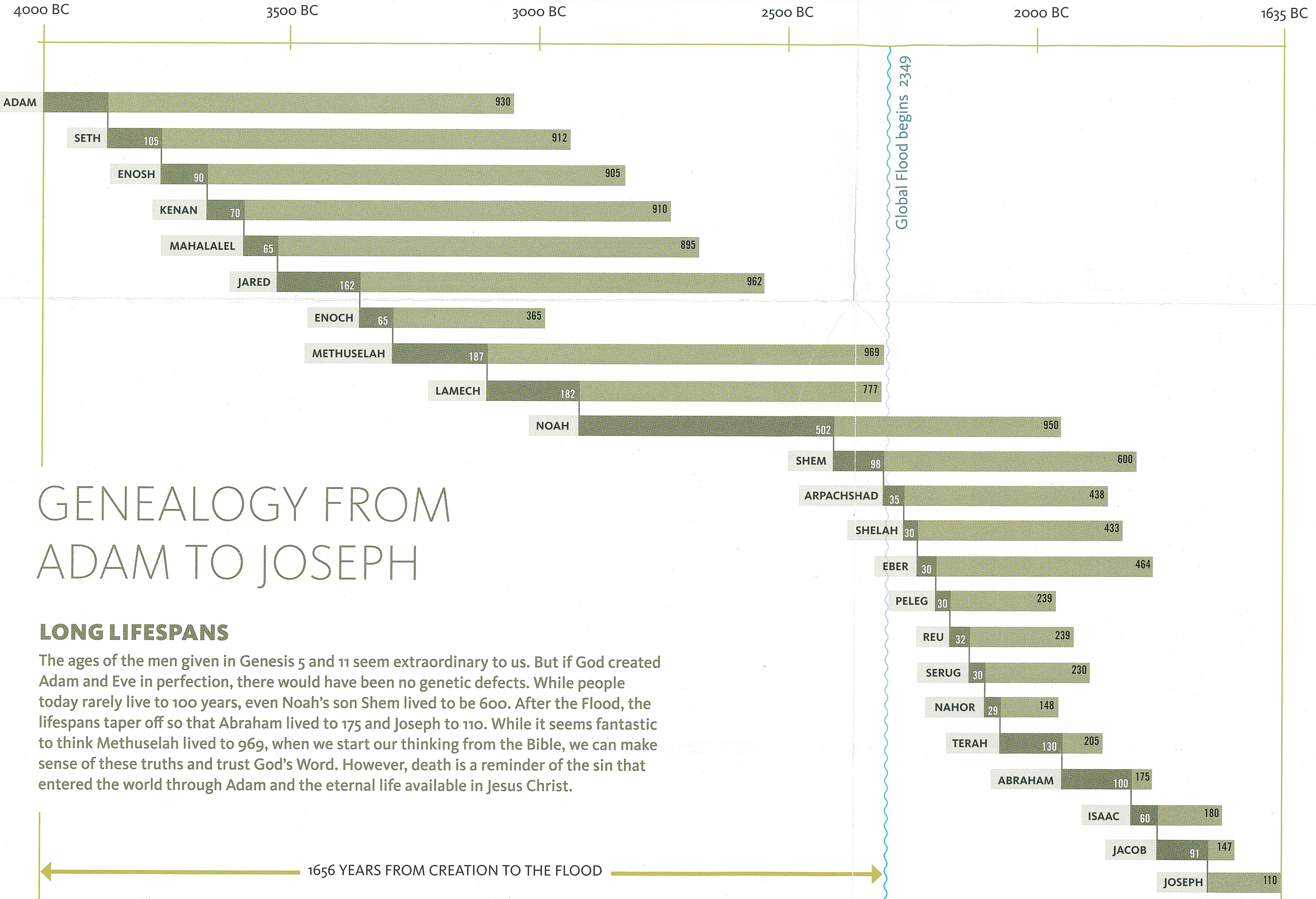 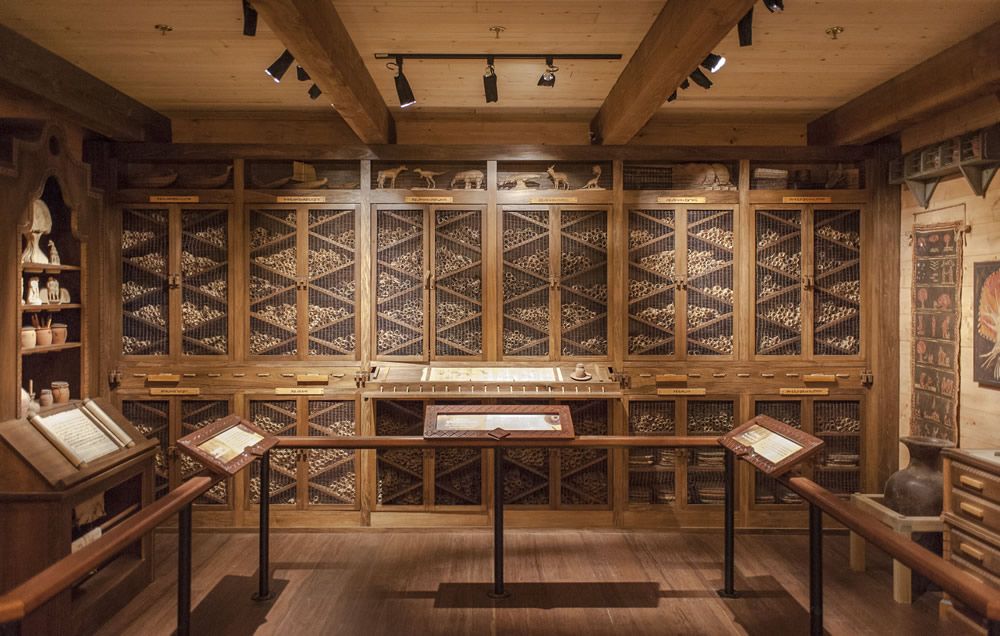 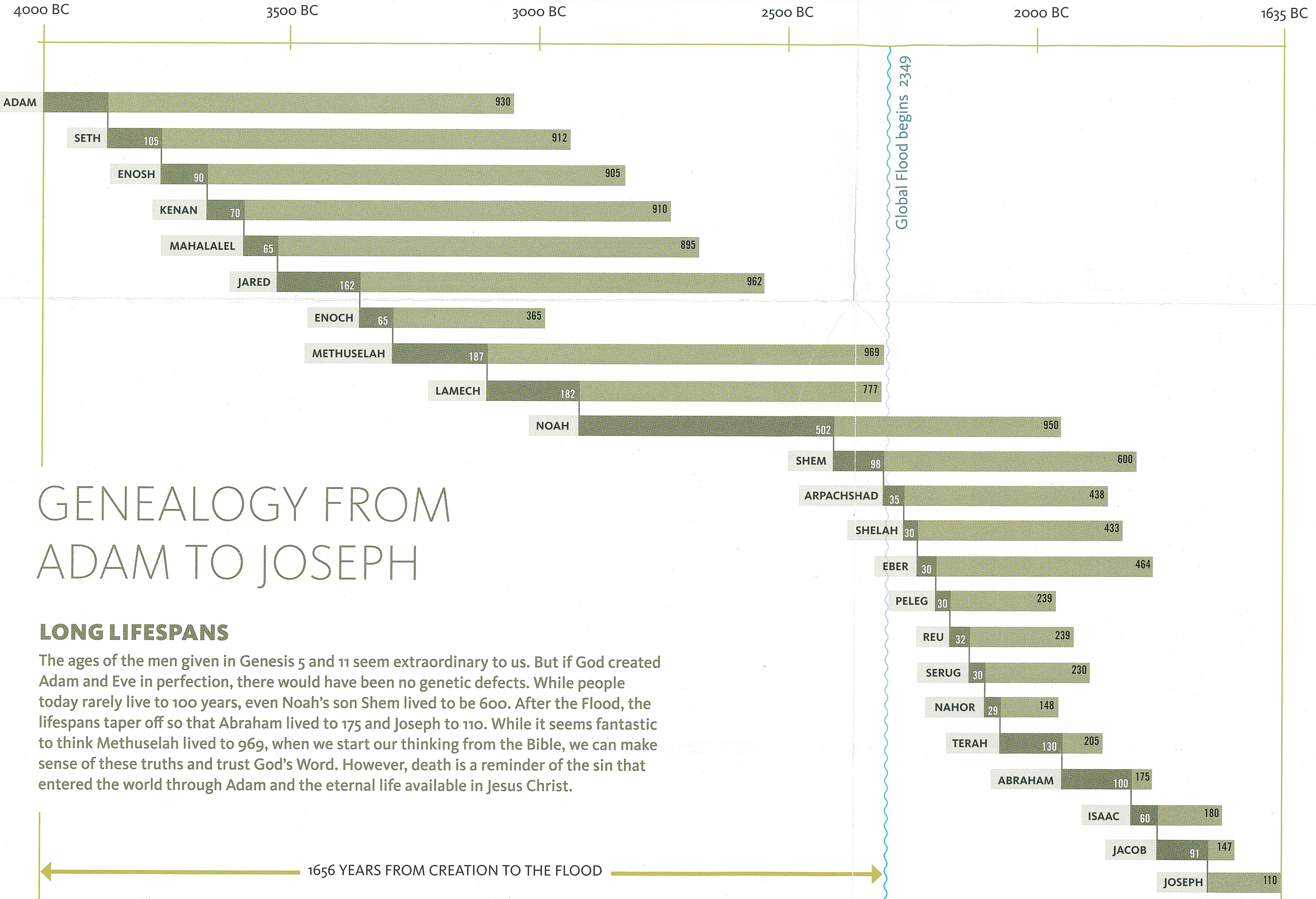 Methuselah: “When he dies it shall be sent”
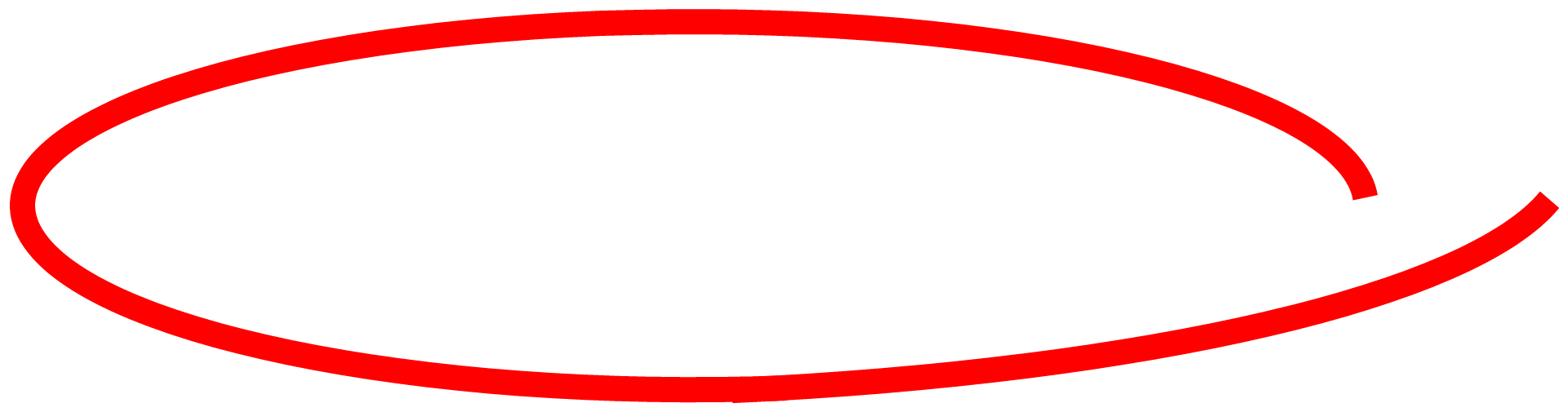 “I testify to everyone who hears the words of the prophecy of this book: If anyone adds to them, God will add to him the plagues that are written in this book.” (Revelation 22:18 CSB)